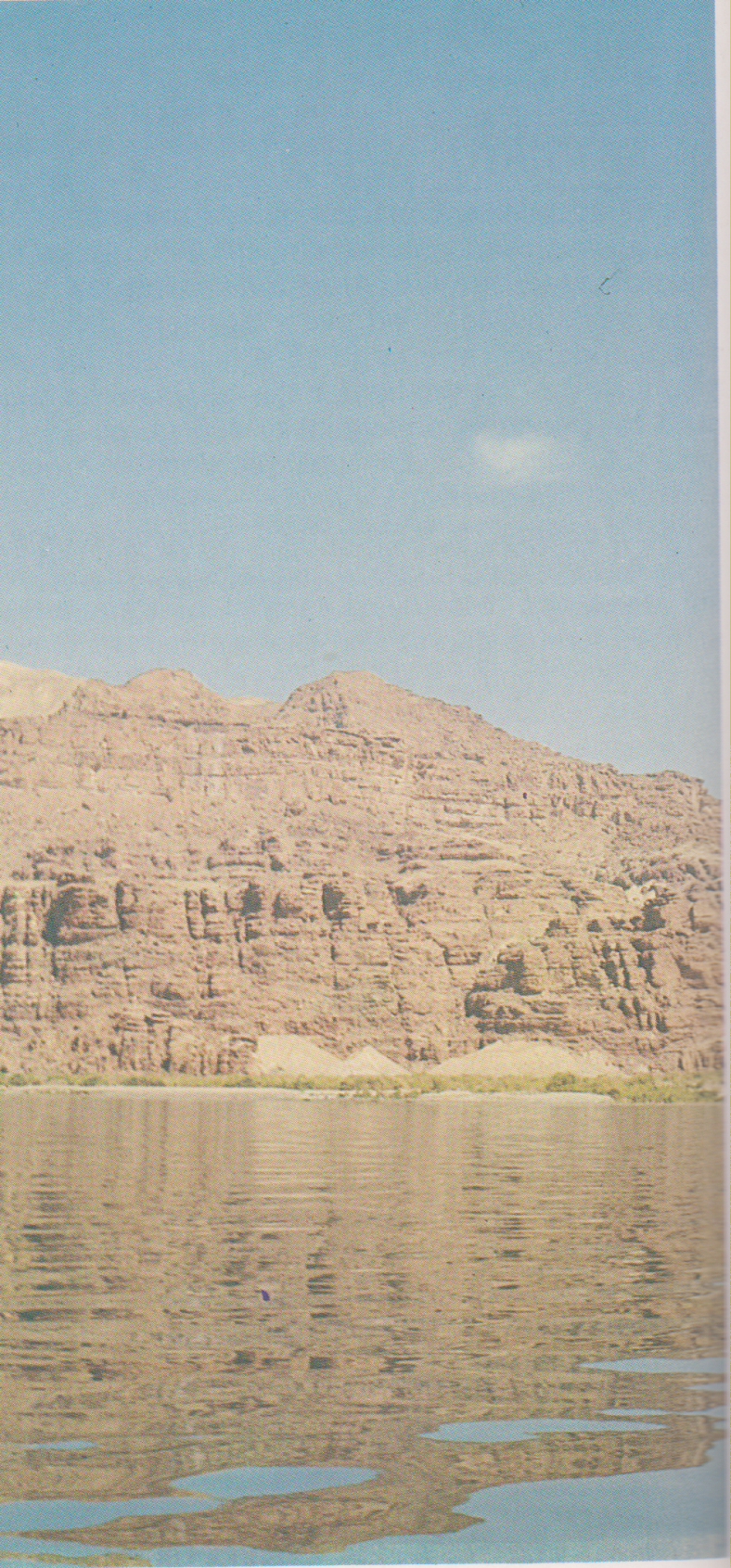 Mar Morto